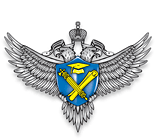 Федеральная служба по надзору в сфере образования и науки РФ
21 августа 2017 г. 
Съезд представителей общественно-профессиональных сообществ (предметных ассоциаций) учителей и преподавателей учебных предметов
Основные направления взаимодействия ФГБНУ «ФИПИ» с общественно-профессиональными сообществами (предметными ассоциациями) учителей и преподавателей учебных предметов в целях обсуждения актуальных вопросов, связанных с педагогическими измерениями
Зинина Елена Андреевна
ученый  секретарь ФГБНУ «ФИПИ»
reception@fipi.org
Что выносится на обсуждение в публичную плоскость
Объекты обсуждения:
перспективные экзаменационные модели и новые задания 
		- структура КИМ (ЕГЭ, ОГЭ, ГВЭ, ВПР) и их содержание
		- типы заданий, уровень их сложности
		- критерии оценивания
		- инструкции для обучающихся
		- памятка для экспертов
модель итогового сочинения
открытые банки заданий
результаты оценки качества образования
результаты апробаций
методическое сопровождение процедур оценки качества образования
Механизмы привлечения к  обсуждению общественных организаций
Участие в деятельности научно-методических советов, рабочих групп
Участие в работе семинаров, вебинаров, конференций, круглых столов
Привлечение к обсуждению с использованием открытых информационных ресурсов 
Анкетирование
Обращение официальными письмами с просьбой проведения экспертной оценки
Участие в проведении апробации с последующим обсуждением
Деятельность ФИПИ в открытом информационном пространстве: работа с профессиональным сообществом (НМС)
Научно-методические советы по 11 предметам ( в каждом НМС от 11 до 20 человек)
183 специалиста от 72 организаций из 25 субъектов РФ  (РАН, РАО  и другие отраслевые академии, НИИ, вузы, общеобразовательные организации)
106 докторов наук (58%), 59 кандидатов наук (32%), 18 членов НМС - заслуженные учителя РФ (10 % ), методисты, авторы учебных книг; 
Возглавляют ведущие российские ученые и практики в каждой предметной области
Задачи: обсуждение и экспертиза моделей КИМ, согласование документов регламентирующих разработку КИМ
Организация ФИПИ независимой общественно-профессиональной оценки экзаменационных моделей ГИА - механизм их совершенствования
Цель – обеспечение качества измерителей и получение достоверной информации об инструментарии национальных экзаменов

Апробация с широким обсуждением результатов на разных площадках в открытом доступе:
Размещение на сайте ФИПИ доработанных проектов для обсуждения
Анализ поступивших замечаний и предложений по доработке проектов документов, регламентирующих разработку КИМ
Организация ФИПИ независимой общественно-профессиональной оценки экзаменационных моделей ГИА - механизм их совершенствования
Анализ замечаний и предложений с обсуждением в НМС  и на Ученом совете ФИПИ 
Утверждение документов и разработка КИМ с участием внешних экспертов (197 экспертов из 52 организаций)
Деятельность ФИПИ в  открытом информационном пространстве: работа сайта ФИПИ
За 2016 год визитов на сайт – 6,2 млн уникальных посетителей , 42 млн просмотров страниц сайта и более 9 млн скачиваний

открытые банки ОГЭ, ЕГЭ и тренировочные сборники ГВЭ
документы, регламентирующие разработку КИМ ОГЭ, ЕГЭ, ГВЭ
методические, инструктивные материалы об итоговом сочинении (изложении)
методические  и аналитические материалы для обучающихся, учителей, экспертов
видеоконсультации по подготовке к ЕГЭ
годовые отчеты о деятельности ФИПИ
форум для экспертов в период проведения ГИА
 и др.
Деятельность ФИПИ в  открытом  и  закрытом информационном пространстве: работа с профессиональным сообществом
Развитие системы повышения квалификации экспертов
организация научно-практических семинаров и конференций по проблемам педагогических измерений
54 семинара ФГБНУ «ФИПИ» по теме «Совершенствование подходов к оцениванию развернутых ответов экзаменационных работ участников единого государственного экзамена экспертами предметных комиссий субъектов Российской Федерации».
проведение курсов повышения квалификации
проведение вебинаров 
подготовка зачетов для системы дистанционной подготовки экспертов ЕГЭ с использованием компьютерных технологий 
разработка методических рекомендаций по формированию и организации работы ПК субъектов РФ 
консультационно-методическая поддержка работы предметных комиссий субъектов РФ
Деятельность ФИПИ в  открытом информационном пространстве: работа с общественностью
Совет Федерации
Государственная Дума РФ
Общественная палата РФ
Проведение вебинаров
Работа со СМИ
Публикация на сайте журнала «Педагогические измерения» 
Работа «горячей линии»
Ответы на письма граждан
Деятельность ФИПИ в  открытом информационном пространстве: работа с общественностью
Роль общественно-профессионального обсуждения: 
Совершенствование структуры и содержания КИМ ОГЭ, ЕГЭ и ГВЭ
Информационная поддержка  профессиональным сообществом идеологии измерений ГИА
Повышение доверия к инструменту ГИА  на основе получения достоверной информации учителями  и др. заинтересованными лицами
СПАСИБО ЗА ВНИМАНИЕ!